會稽國小113學年第一學期 親師座談
五年四班
～歡迎您的到來～
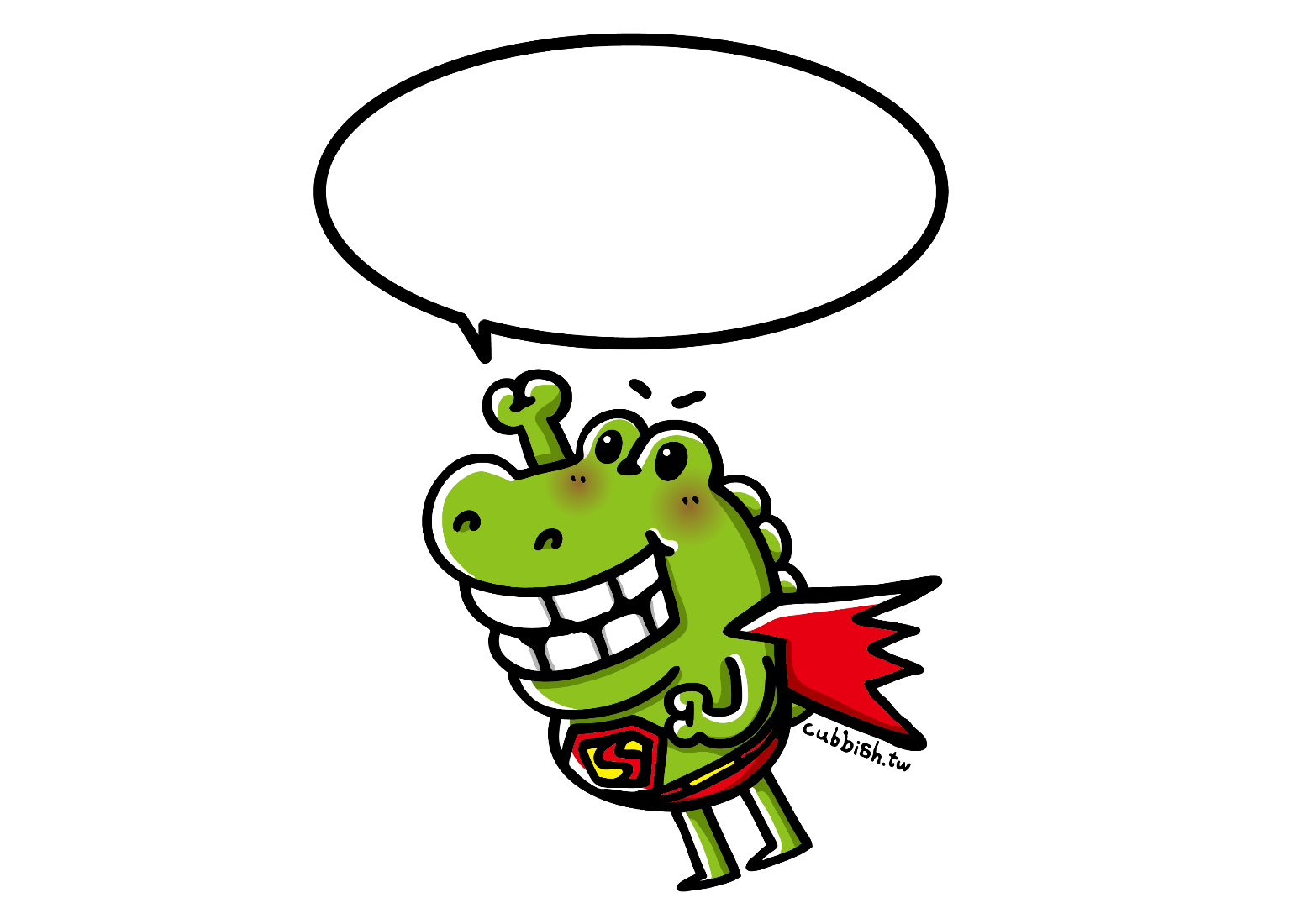 導師： 張恔寧
113.09.18
親師座談流程
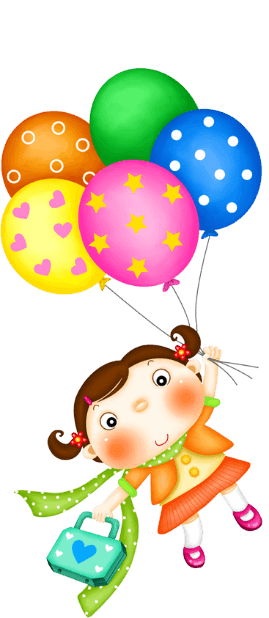 一、相見歡
二、主席報告：
    1.學校重要事項轉達
    2.老師分享班級經營重點以及
      需要家長配合事項
三、討論事項：提案討論.個別會談
四、賦歸
恭喜！恭喜！
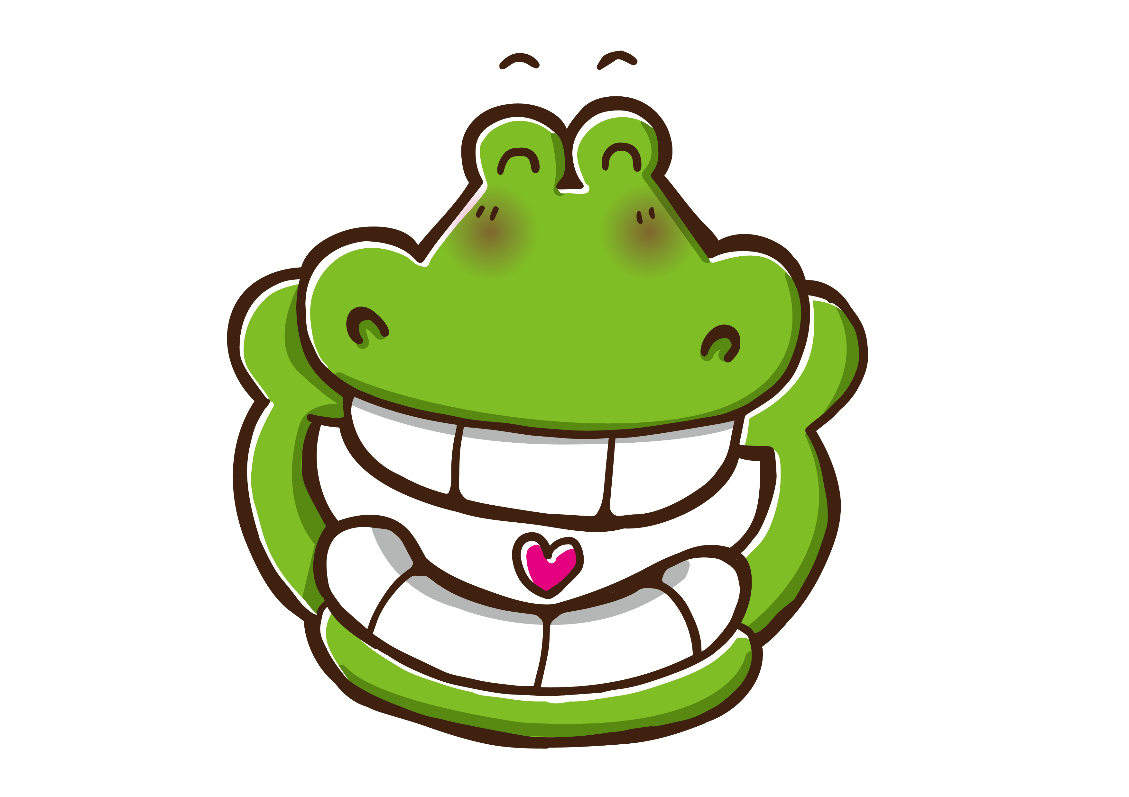 嘉宸爸爸
恩瑀爸爸
         當選班級家長委員
學校重要事項轉達
1.教務處
2.學務處
3.總務處
4.輔導室
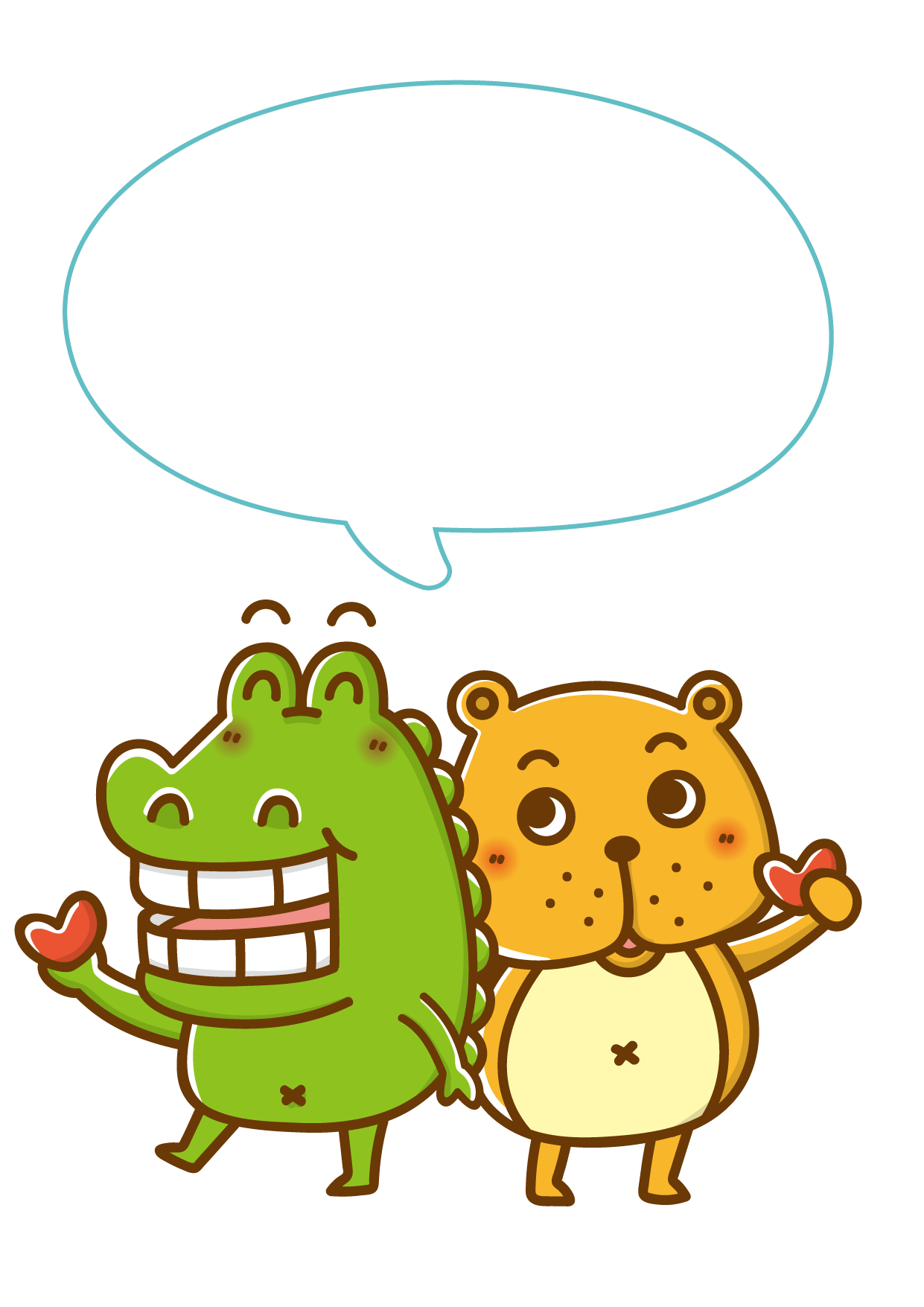 本學期重要行事曆
1.10/9(三)施打流感疫苗
2.10/19(六)運動會，補假10/25(五)
3.11/5(二)、11/6(三)期中評量
4.11/22(五)戶外教育(六福村)
5.12/2(一)-12/18(三)校內語文競賽
6.1/9(四)、1/10(五)期末評量
7.1/20(一)休業式
8.1/21(二)—2/10(一)寒假
班級經營
◎教學理念：
注重孩子健全的身心發展，養成良好的生活習慣。
培養孩子的責任感，相信孩子的能力。
落實品德教育(自律、尊重、誠實、禮貌)。
引導孩子自主學習，養成正確的學習態度。
鼓勵孩子與人分享生活中的經驗與想法。
Give Me Five ！
動腦思考
仔細聆聽
勇於表達
能力培養
眼神專注
身體力行
讓孩子帶著走的能力
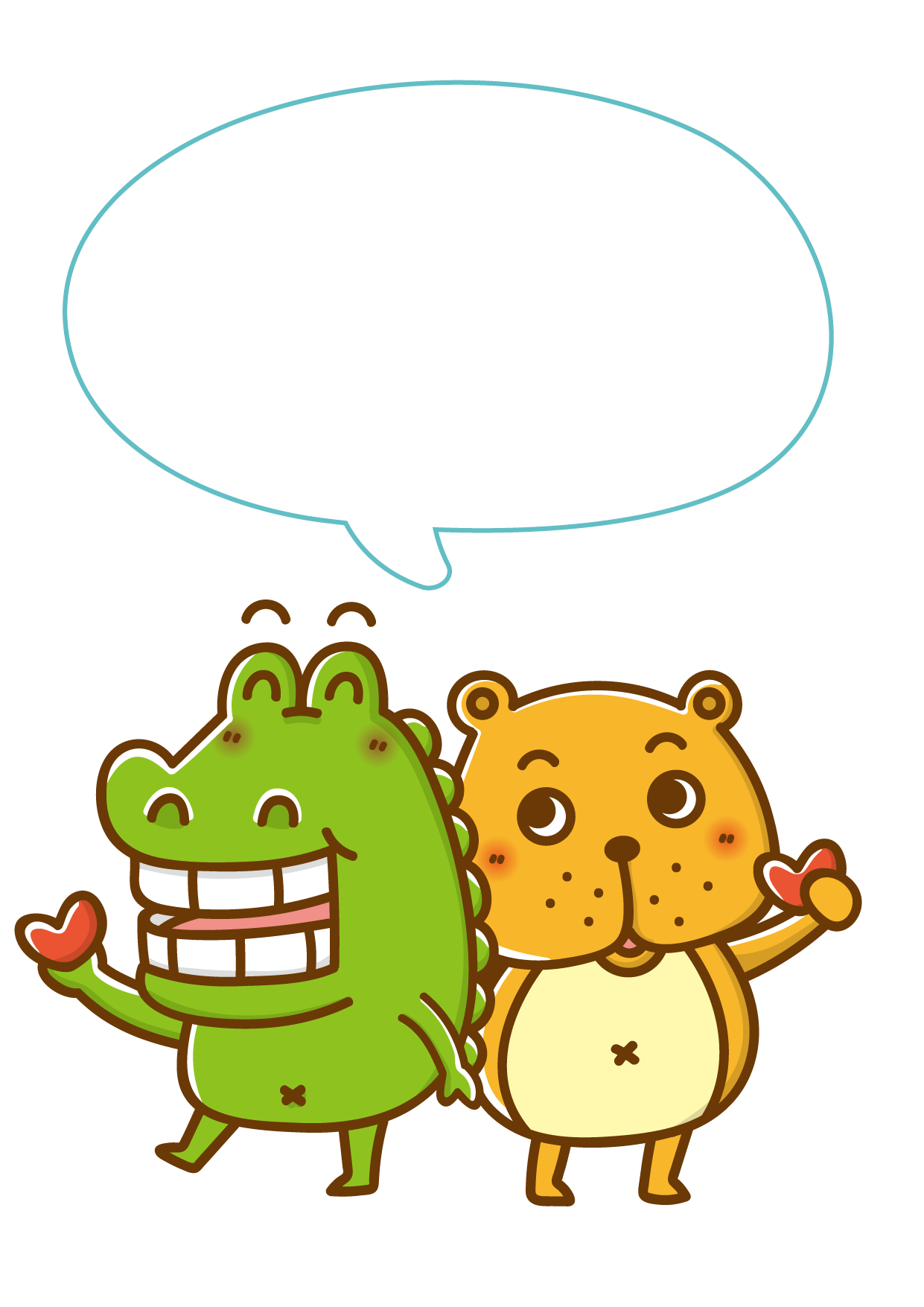 由他律到自律。
積極主動學習。
樂於助人。
接受失敗，並勇於承擔。
承認錯誤，不再犯同樣的錯誤。
由內心喜歡及肯定自己。
發現自己的優點，勇於接納自己的缺點。
站在自己最能夠發光的地方照亮別人。
不隨波逐流，擁有自己獨到的見解。
班級公約
１上學上課要準時   ２遇見師長要問好
３同學相處要和睦   ４作業認真準時交
５有話要說先舉手   ６樓梯走廊慢慢走
７集合安靜又迅速   ８上課專心守規矩
９打掃工作要認真
作業&評量安排
國語
作業：20%
1.預習單
2.生字造詞
3.課本語詞
4.課堂演練語詞
5.解釋、短語、造句
6.多音字
7.國語習作
8.國語作業簿
平時評量：30%
1.課堂參與
2.語詞聽寫
3.默寫
4.測驗卷
5.不定時抽考
定期評量：50%
1.期中考
2.期末考
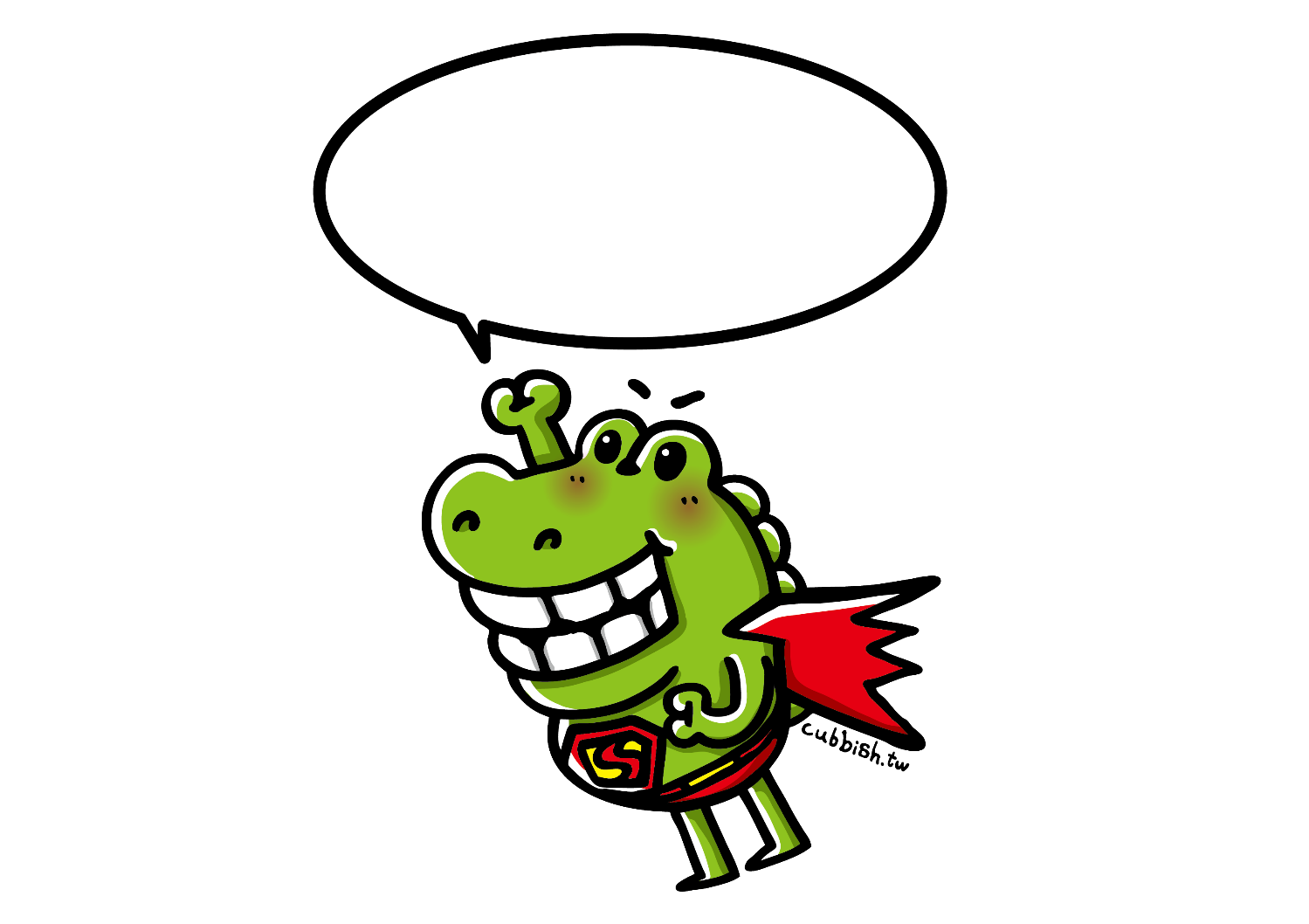 作業&評量安排
數學
作業：20%
1.數學習作
2.數學重點複習
3.數學八格本
4.練習卷
平時評量：30%
1.課堂參與
2.小考
3.測驗卷
4.不定時抽考
定期評量：50%
1.期中考
2.期末考
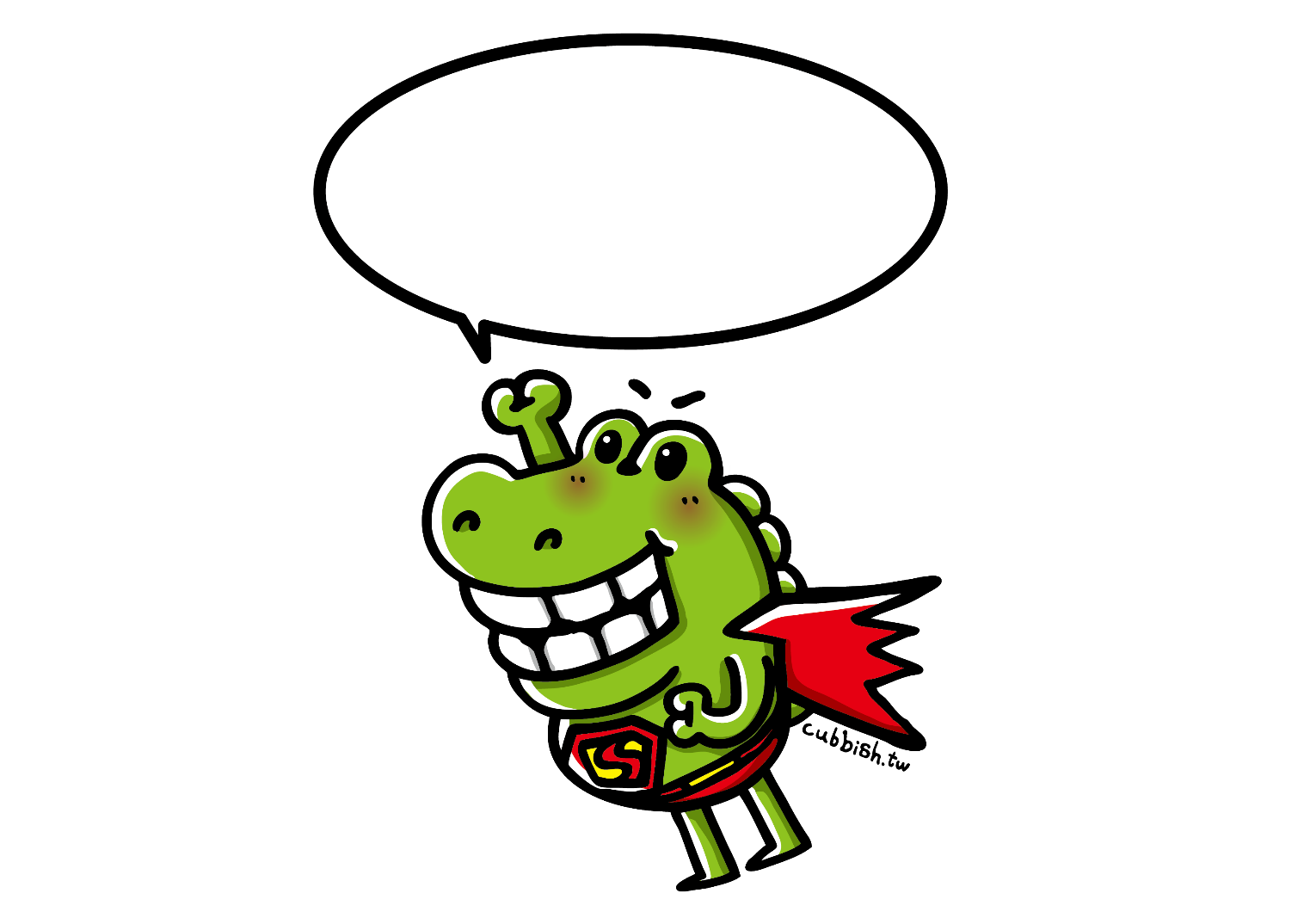 作業要求
1.字體要工整，用心、確實完成每天的功課。
2.作業應如期繳交。
3.不是只有手寫的功課才是回家功課，
  背、讀、預習等等亦是功課的一種。
聯絡簿&作業訂正
聯絡簿請家長每日簽名，確實督促孩子每日整理自己的書包。
作業批改過，需要訂正的地方我會摺頁，藍筆打勾代表訂正完成。
作業訂正基本上一定要在學校訂正完畢。
養成良好的學習態度
寫完作業可以讓孩子自己先看一遍，再幫他檢查，孩子能確實負責好自己的功課。
養成孩子前一天整理書包的習慣，如果有上安親或課後班，也請家長多多指導。
早睡早起，上課有精神。
可以指導孩子做簡單的家務，使用正確的方法與態度，對未來的發展也有所助益。
對自己沒做好份內的事情負責，不能每次都是大人幫他收拾。
親師聯絡方式
（一）聯絡簿
（二）電話或line聯繫：如需請假請主動告知，
               事假請務必提前告知，
               病假請前一天或一早告知。
       導師電話：0963-588172
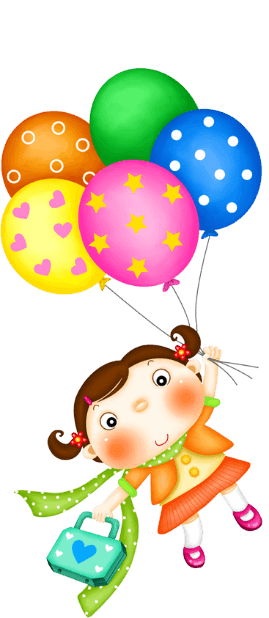 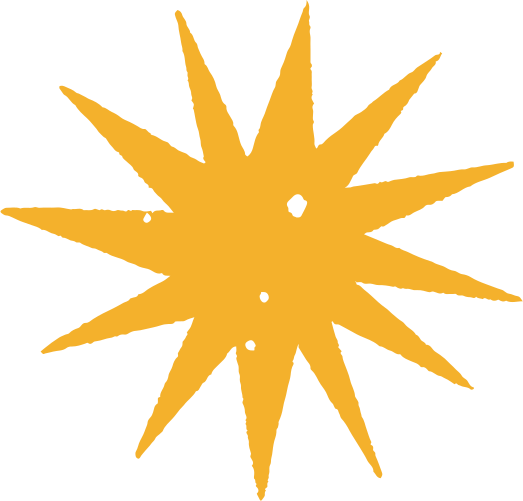 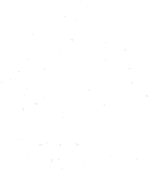 親師互動時間
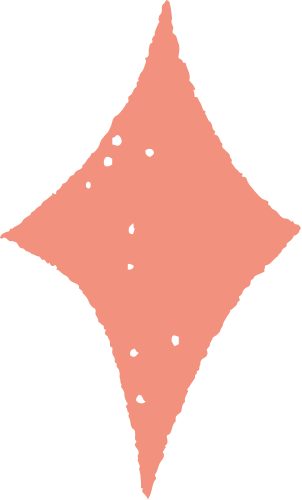 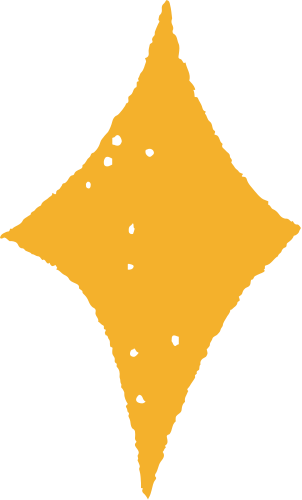 老師與家長報告孩子在校狀況
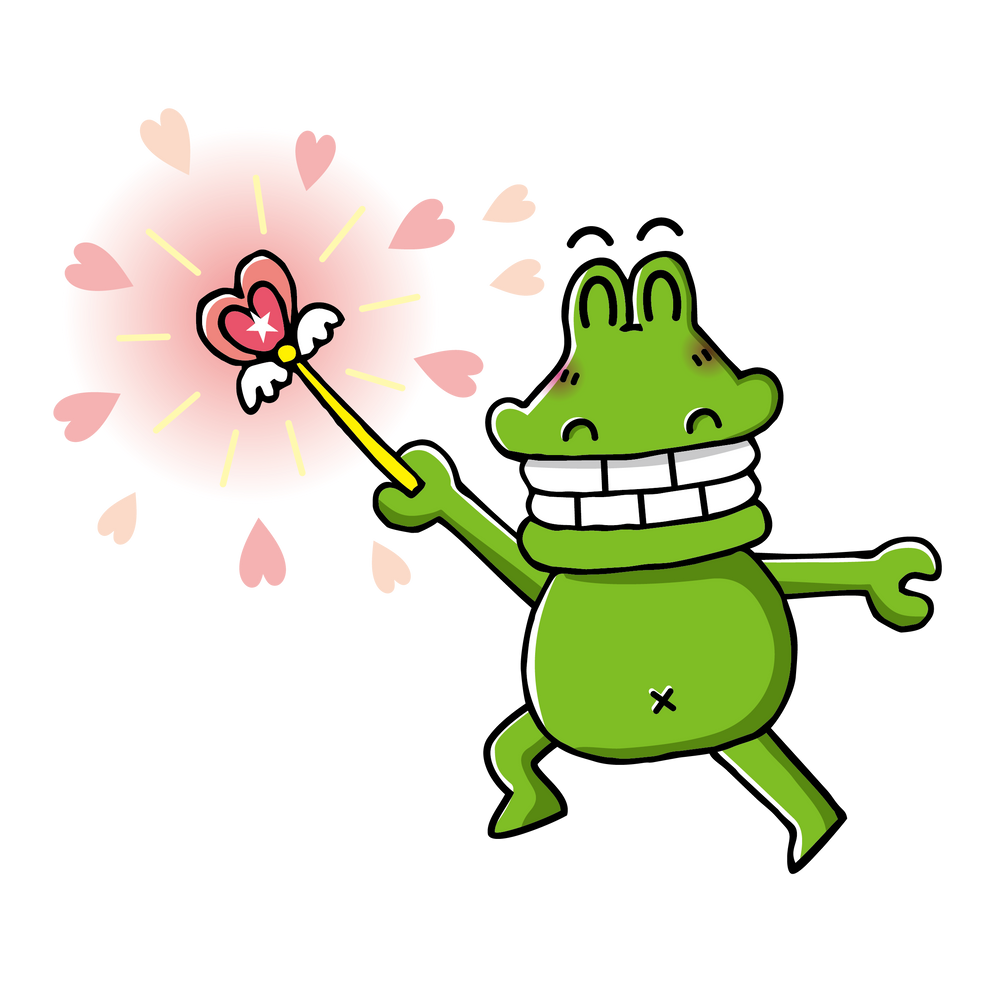 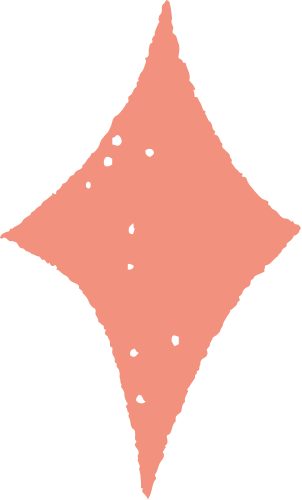 我眼中的504
一、優點
1.聽話
2.打掃認真
3.字體工整
4.貼心
二、待改進
1.早點到校
2.動作加快
3.專心度
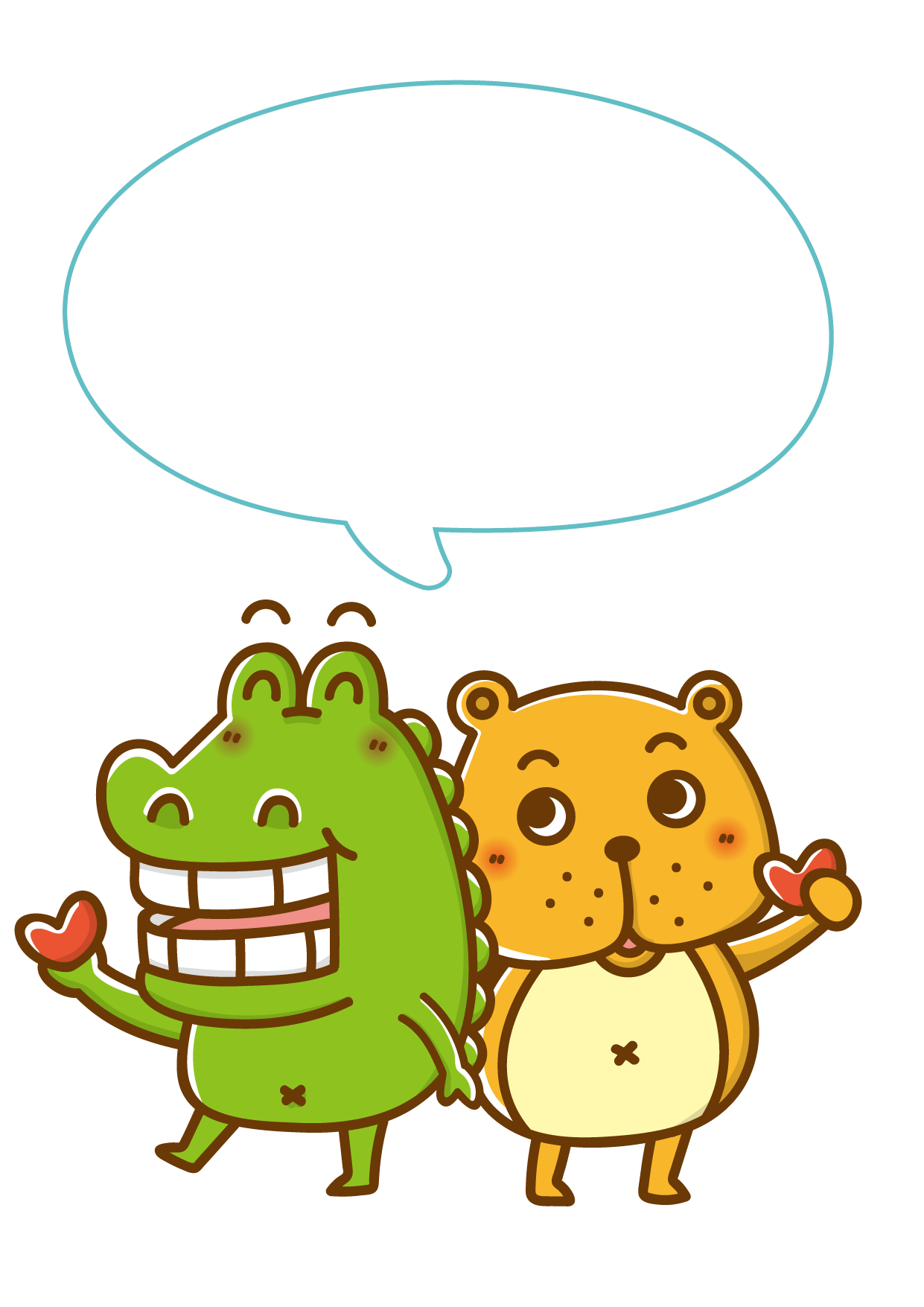 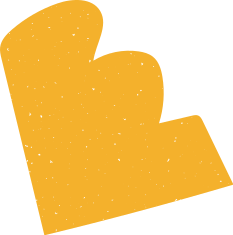 Ｑ＆Ａ
家長意見回饋..
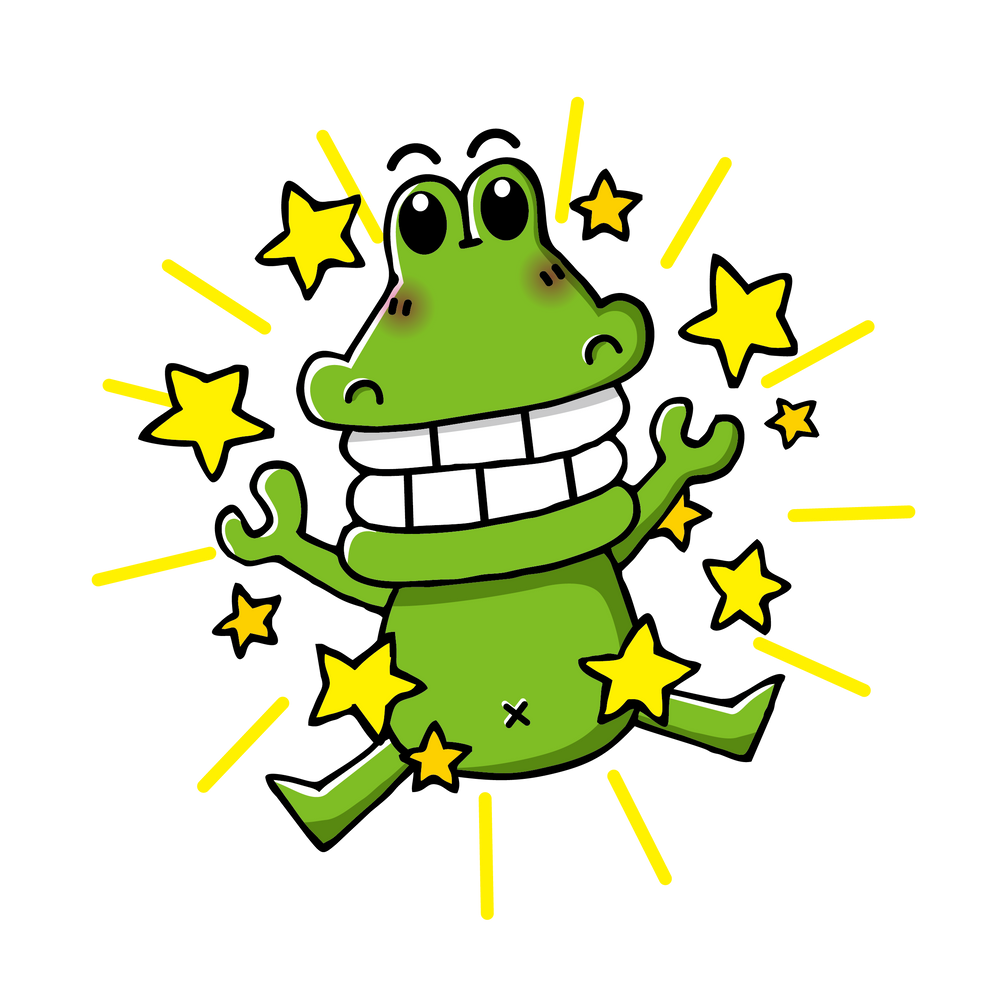 如家長有任何對學校或
您的孩子學習上有
任何意見可在此提出！
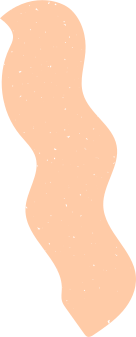 感謝家長們今日的到來~

各位家長的支持，是我的動力來源！
就讓我們一起用愛陪伴孩子們成長 ^___^
希望五年四班的孩子可以擁有健康、快樂的學校生活！
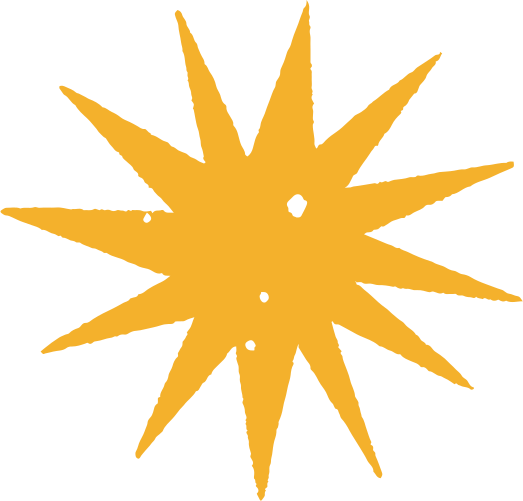 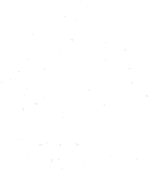 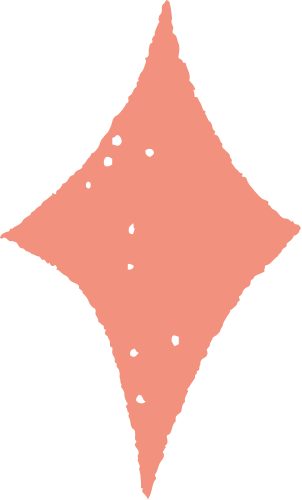 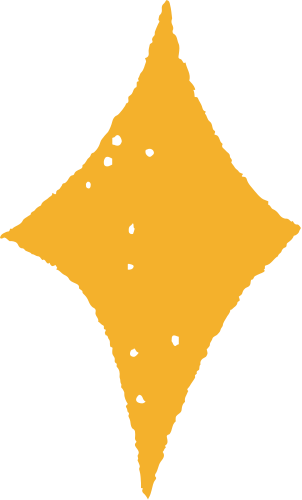 親師個別互動時間
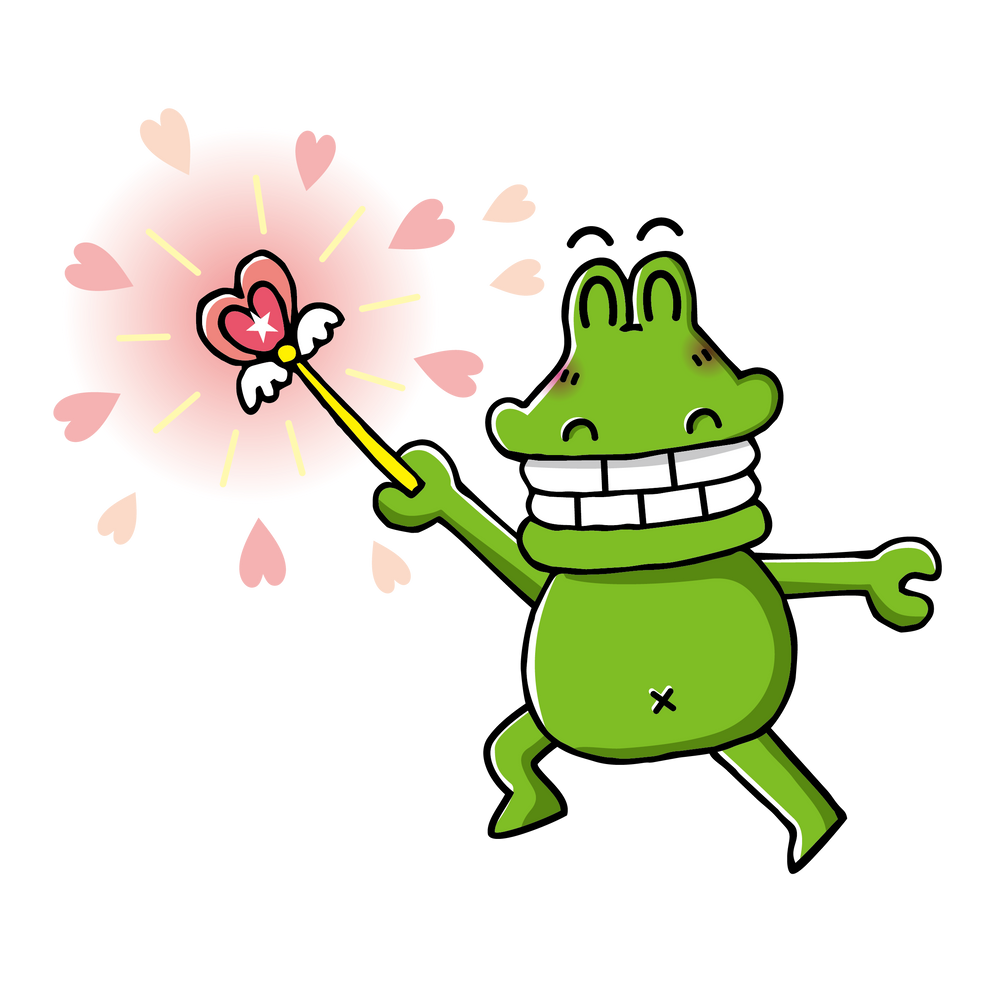 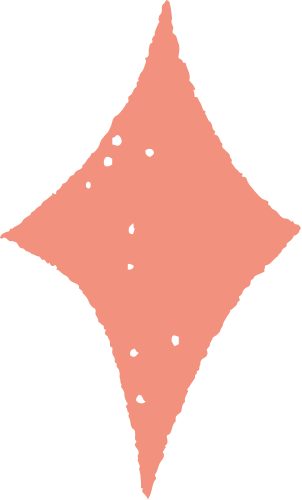